Title of the Presentation
Subtitle of the presentation
I’m now
able to speak
  my mind!
SPEECH THERAPY
Content Page with Text and Photo
Subtitle page with text and photo
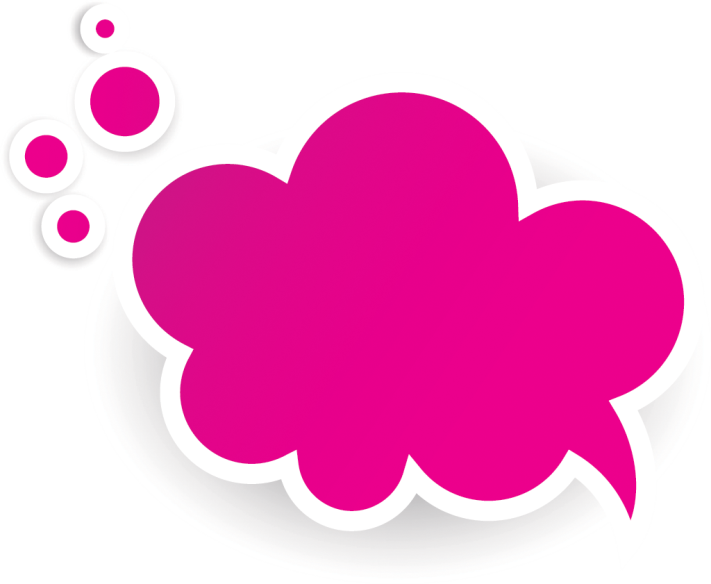 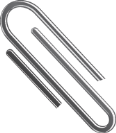 Sub Heading One
Opes sed nonummy tation augue pecus. Venio regula ea  fatua incassum. Nisl quia et aliquip sed nonummy tation augue, scisco roto minim tation augue pecus. 

Sub Heading Two
Opes sed nonummy tation augue pecus. Venio regula ea  fatua incassum sed nonummy tation augue. Nisl quia et aliquip, sed nonummy tation augue scisco roto minim.

Sub Heading Three
Opes sed nonummy tation  augue pecus. Venio regula ea  fatua incassum. Nisl quia et aliquip, scisco roto tation  augue pecus.
I now have
freedom of
 speech!
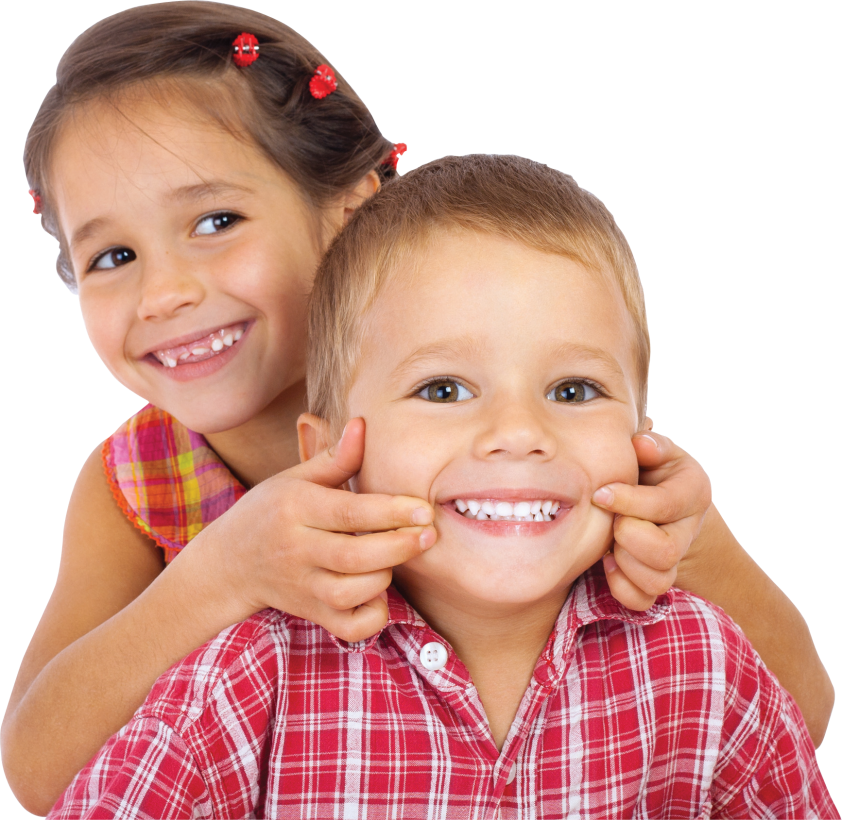 Content Page with Text and Table
Subtitle page with text and table
Place holder for first level text and more
More placeholder text and more text
And more placeholder level text and more
Place holder for second level text and more
Place holder for third level text and more
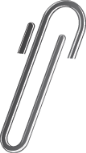 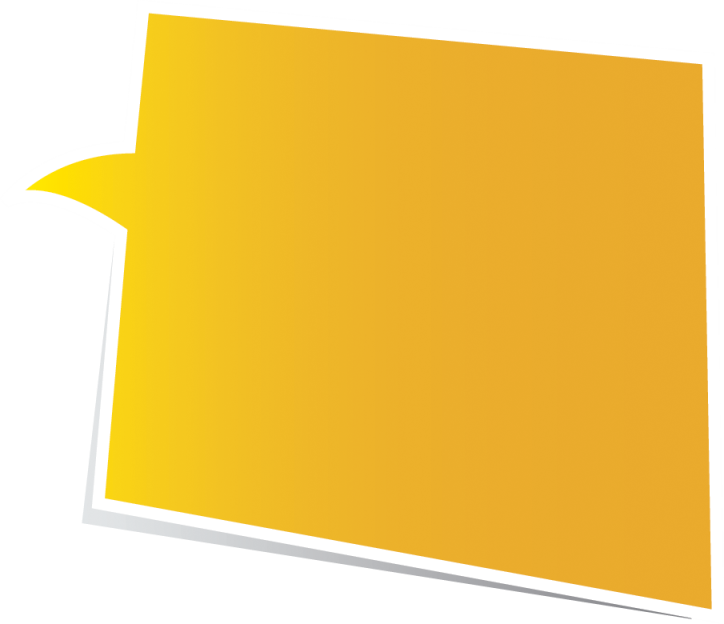 I can now
express my
 thoughts
     clearly!
SPEECH THERAPY